Human pregnancy overview(lectures 1 & 2)
Mark Sullivan
Sources
Langmans Medical Embryology: TW Sadler (Lippincott).

The Developing Human: Moore and Persaud (Elsevier).

Essential Reproduction: Johnson & Everitt (Blackwell Scientific Pubs).
Human pregnancy
Mother
Baby (infant, embryo, fetus, conceptus)
Placenta
Human pregnancy
13
26
39
0
Maternal changes - throughout
Embryo	Fetus    	           Viability	  Term
Placental changes – complex, mostly first half
There are 3 trimesters of pregnancy
They were not defined by science, but are based on experience
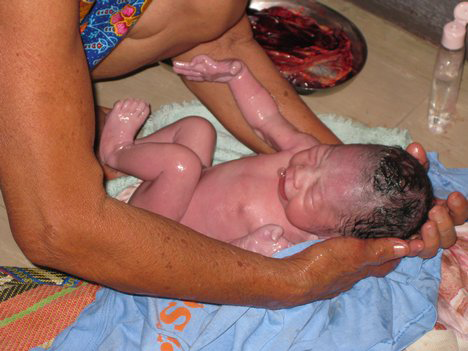 http://article.wn.com/view/2009/05/16/Natural_childbirth_tip_have_a_birth_plan/
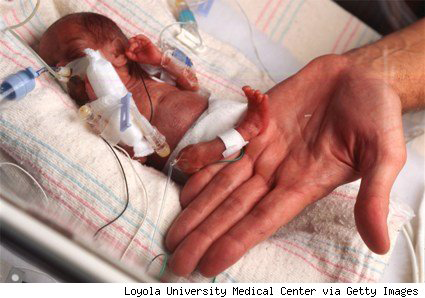 http://www.politicsdaily.com/2010/01/02/preemies-health-care-reform-and-the-cost-benefit-conundrum/
Human pregnancy
What happens in the mother?
Mother (summary)
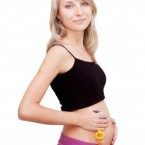 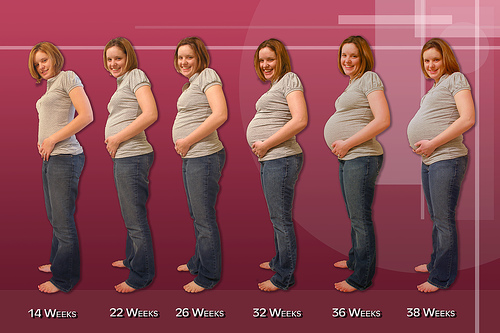 http://miracleinthewomb.com/wp-content/uploads/2011/09/First-Trimester-Of-Pregnancy-mom
http://www.sharedpregnancy.com/pregnancy-symptoms/staying-fit-during-pregnancy-tips-for-each-trimester/
Human pregnancy
Maternal changes
Increased weight
Increased blood clotting tendency
Decreased blood pressure
Decreased brain size (very slight!!)
Altered hormones
Altered appetite
Altered fluid balance
Altered emotional state
Altered joints
Altered immune system
Human pregnancy
What happens in the baby?
Baby (summary)
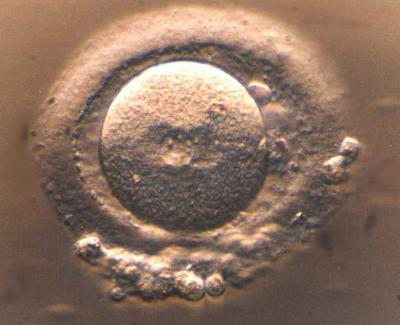 http://www.eurekalert.org/multimedia/pub/web/19315_web.jpg
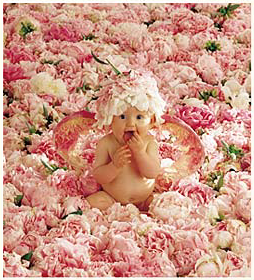 http://www.graphicshunt.com/search/11/baby.htm
Human pregnancy
What happens in the placenta? 

What IS the placenta??
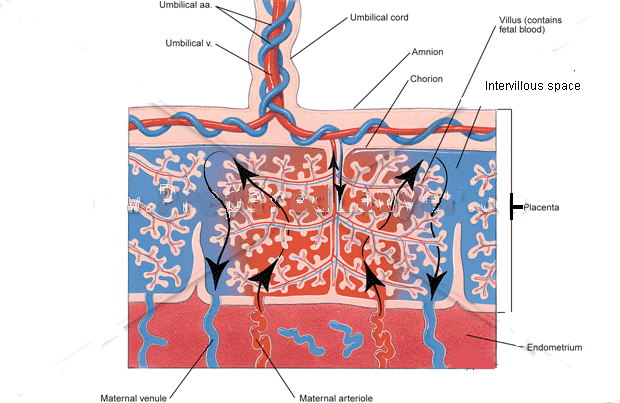 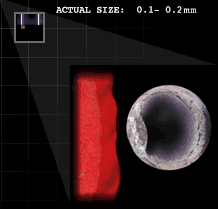 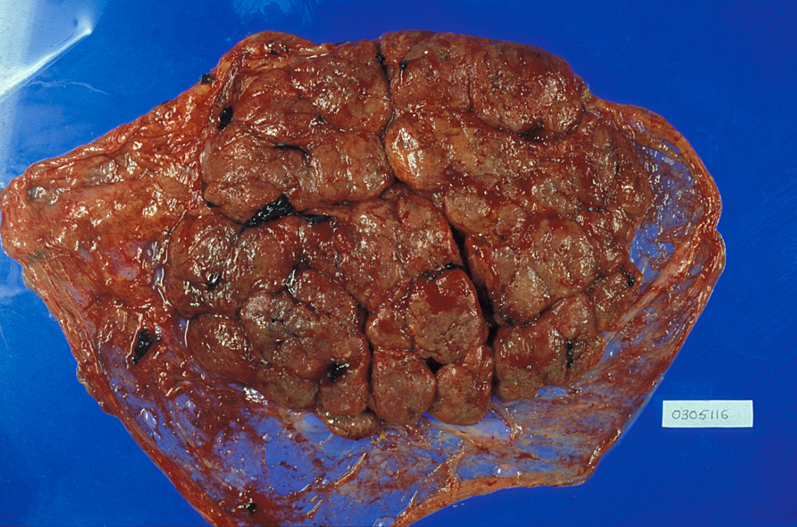 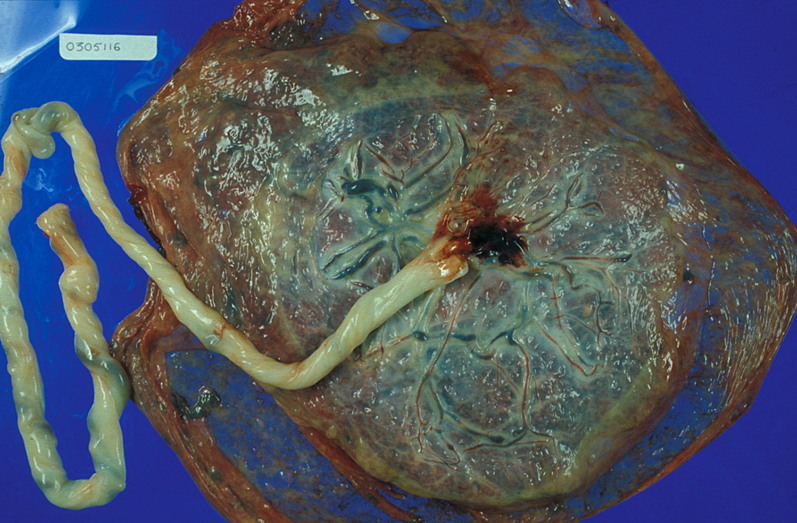 The perspective of the baby(a child-centered approach!)
Technical terms
Conceptus – everything resulting from the fertilised egg
Embryo – the baby up to week 8 (week 10)
Fetus – the baby for  the rest of pregnancy
Infant – less precise, normally applied after delivery
Blastocyst
Fetus
Embryo
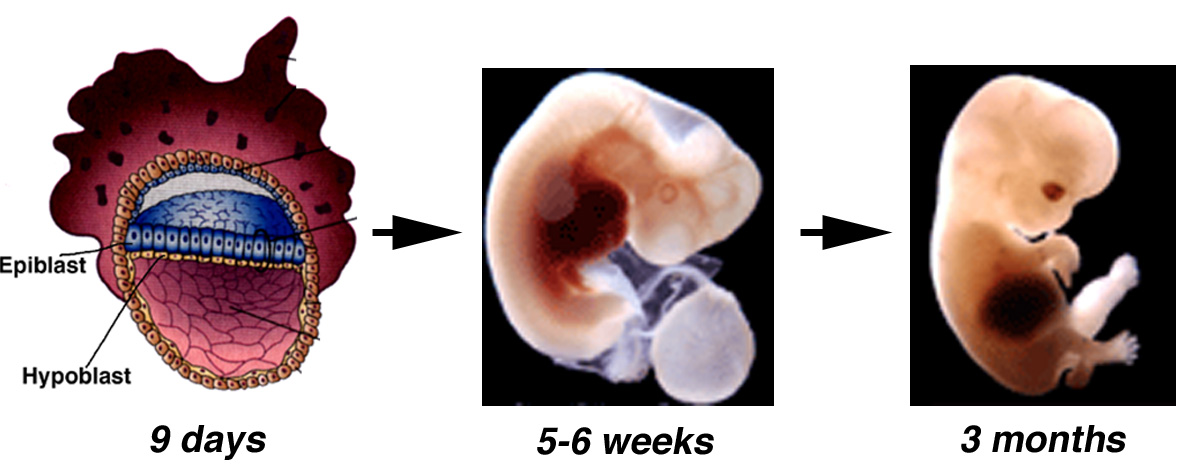 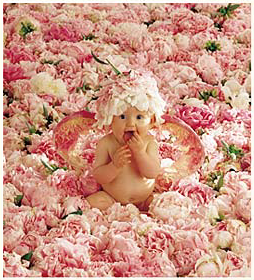 http://www.graphicshunt.com/search/11/baby.htm
Uterine changes following fertilisation
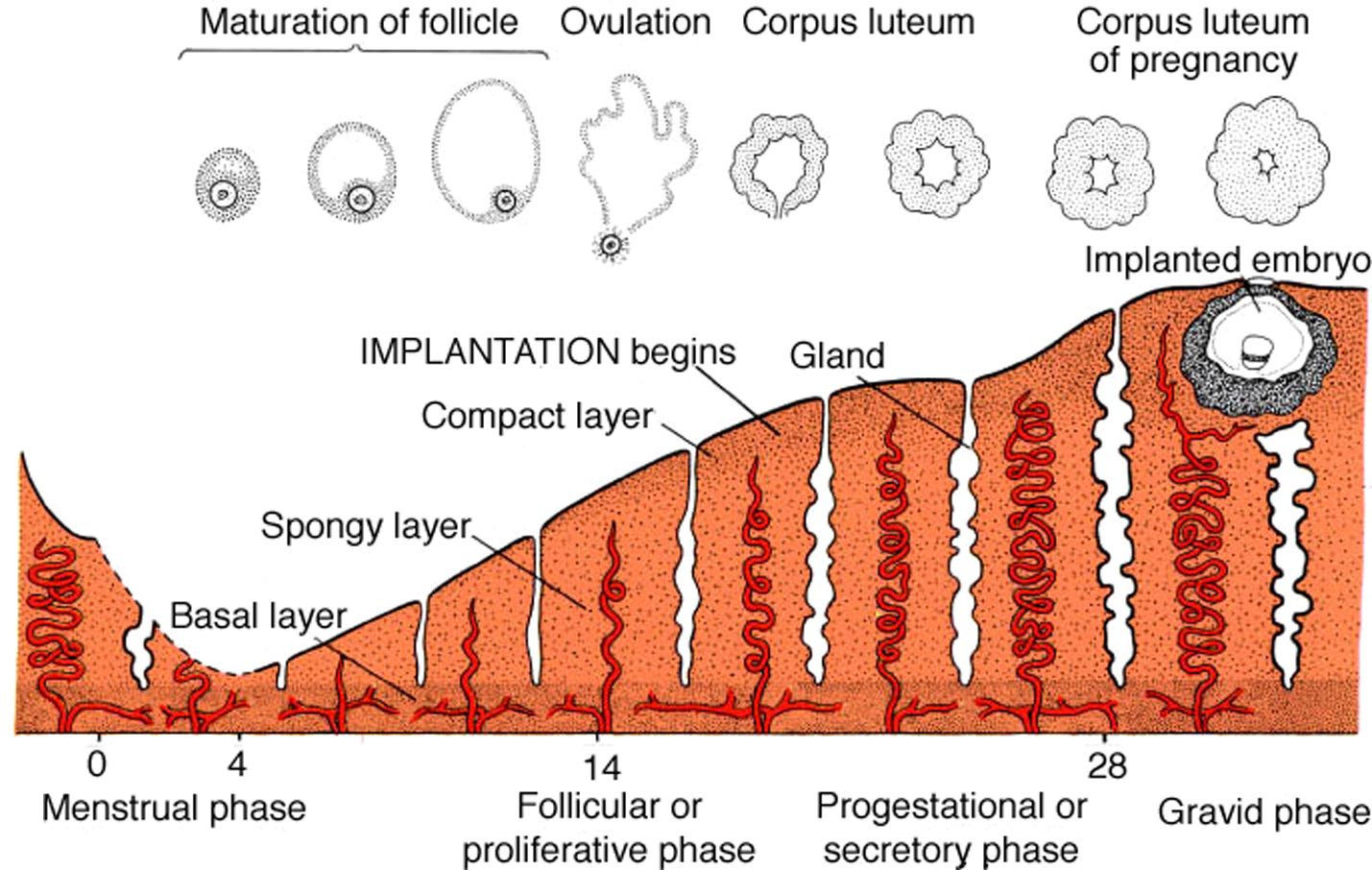 LMP
Preimplantation development
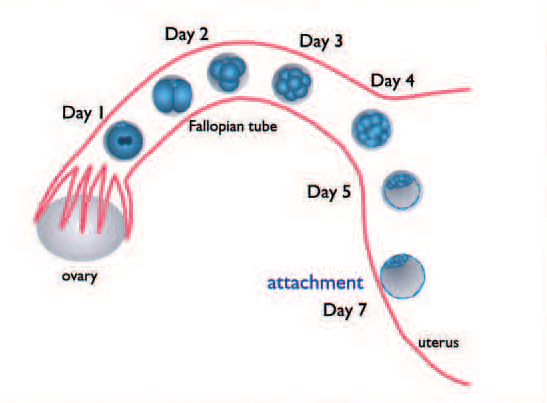 Early in development embryos of different species look very similar.
Fish, chick, mouse used as model genetic systems to study human diseases – as gene families used for development are similar
Growth
Fetal phase of development.
Weeks	Length		Weight
9-12		5-8cm		10-45g			
							50g
13-16	9-14cm		60-200g
17-20	15-19cm	250-450g
21-24	20-23cm	500-820g  viability limit
25-28	24-27cm	900-1300g								1050g
29-32	28-30cm	1400-2100g
33-36	31-34cm	2200-2900g
37-40	35-36cm	3000-3400g								2100g
FEED ME!(Trimesters 2 and 3)
Blastocyst
Fetus
Embryo
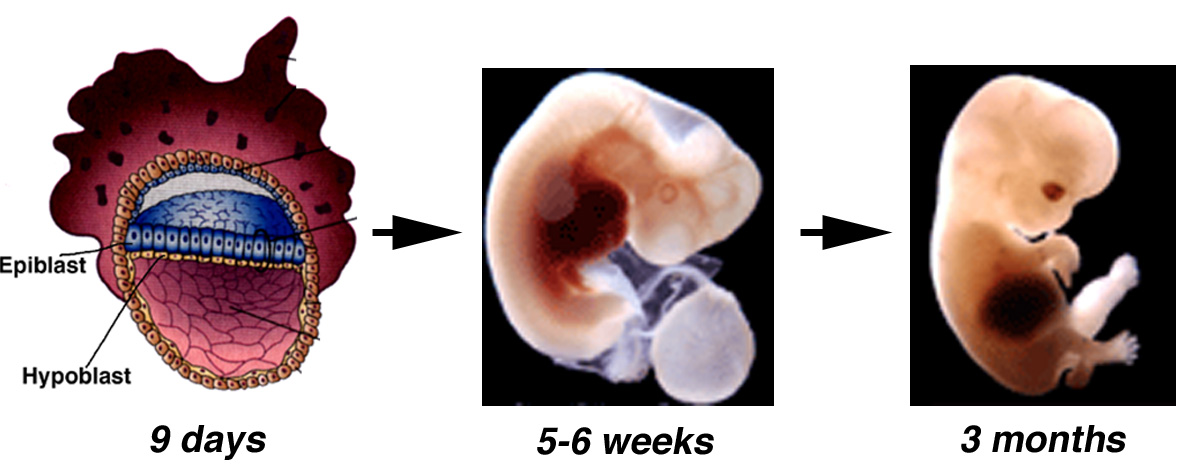 Embryonic development
This is not a mystery, it is very simple!
Proliferation
Movement
Differentiation
Loss (apoptosis)
Embryonic development
This is not a mystery, it is very simple!
Proliferation (multiply cells?)
Movement (divide spatially?)
Differentiation (add functions?)
Loss (apoptosis) (subtract?)
Proliferation
Limb bud
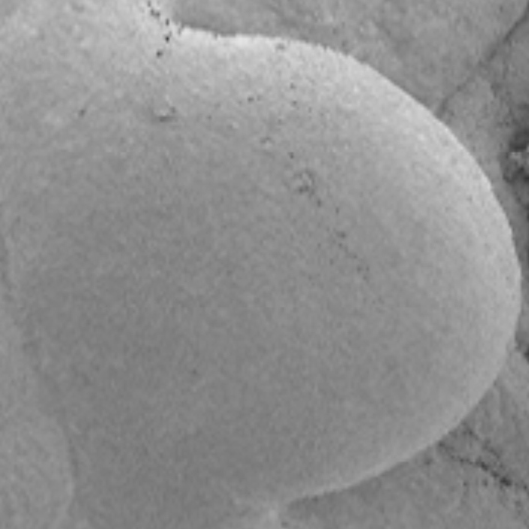 Part of : www.the-scientist.com/ blog/display/55439/
Modified proliferation
Movement
Chemo-attractants

Re-modelling of tissues (proteases)
Differentiation
Paracrine factors

Receptor expression

Loss of proliferation
Cell loss
Apoptosis
Regulated cell death, controlled by paracrine factors mainly.
Learning objectives (i)
Embryonic development.
A complex process
Achieved by the repeated application of 4 ‘simple’ processes
Involves co-ordinated application of these processes
First trimester
‘Week 1 (pregnancy)’
Normal menstrual cycle days 0-7

‘Week 2 (pregnancy)’
Normal menstrual cycle days 8-14
Ends with ovulation & fertilisation
First trimester
‘Week 3 (pregnancy)’
Week 1 of embryonic development
Pre-implantation development of conceptus
Normal menstrual cycle days 15-21
Conceptus = blastocyst
Implantation of conceptus in decidualising endometrium begins (~day 20)
First trimester
‘Week 4 (pregnancy)’
Week 2 of embryonic development
Abnormal menstrual cycle, no endometrial shedding (day 28) – ‘missed period’
Implantation of conceptus in decidualising endometrium MOSTLY complete by day 28
Embryo – consists of 2 layers of cells
First trimester
‘Week 5 (pregnancy)’
Week 3 of embryonic development
Definite ‘missed period’
Embryo – gastrulation: formation of 3 layer disc, initiation of CNS & blood vessels – 3mm
Maternal – increasing levels of progesterone from corpus luteum, increasing hCG from conceptus.  Pregnancy test may be positive.
First trimester
‘Week 6 (pregnancy)’
Week 4 of embryonic development
Embryo – Closure of neural tube. Heart, face, arm initiated. 4mm
First trimester
‘Week 7 (pregnancy)’
Week 5 of embryonic development
Embryo - Face & limbs continue. (5-8mm). Isolated from maternal blood supply.
First trimester
‘Week 8 (pregnancy)’
Week 6 of embryonic development
Embryo - Face, ears, hands, feet, liver, bladder, gut, pancreas.  (10-14mm)
First trimester
‘Week 9 (pregnancy)’
Week 7 of embryonic development
Embryo - Face, ears, fingers, toes. (17-22mm)
First trimester
‘Week 10 (pregnancy)’
Week 8 of embryonic development
Embryo - Lungs, liver, kidneys, (28-30mm)
First trimester
‘Week 11 (pregnancy)’
Week 9 of embryonic development
Embryonic stage now completed, referred to as fetus. 
All the main structures are present; differentiation and elaboration during the next 6 months
First trimester
‘Week 12 (pregnancy)’
Week 10 of embryonic development
Fetus – gradual growth
First trimester
‘Week 13 (pregnancy)’
Week 11 of embryonic development
Fetus – 8cm / 45g
Development
First trimester:

2nd week	Development of bilaminar dsic
3rd week	Formation of trilaminar disc (mesoderm), CNS & somites.
		Blood vessel initiation. Formation of placental villi. (3mm).
4th week	Closure of neural tube. Heart, Face, arm initiated.
		Umbilical cord.  Elaboration of placental villi.  (4mm)
5th week	Face & limbs continue. (5-8mm).
6th week	Face, ears, hands, feet, liver, bladder, gut, pancreas.  				(10-14mm) 
7th week	Face, ears, fingers, toes. (17-22mm)
8th week	Lungs, liver, kidneys, (28-30mm)

All of this takes place in a low oxygen environment (~3%)
Week 8 of embryonic development = Week 10 of gestation
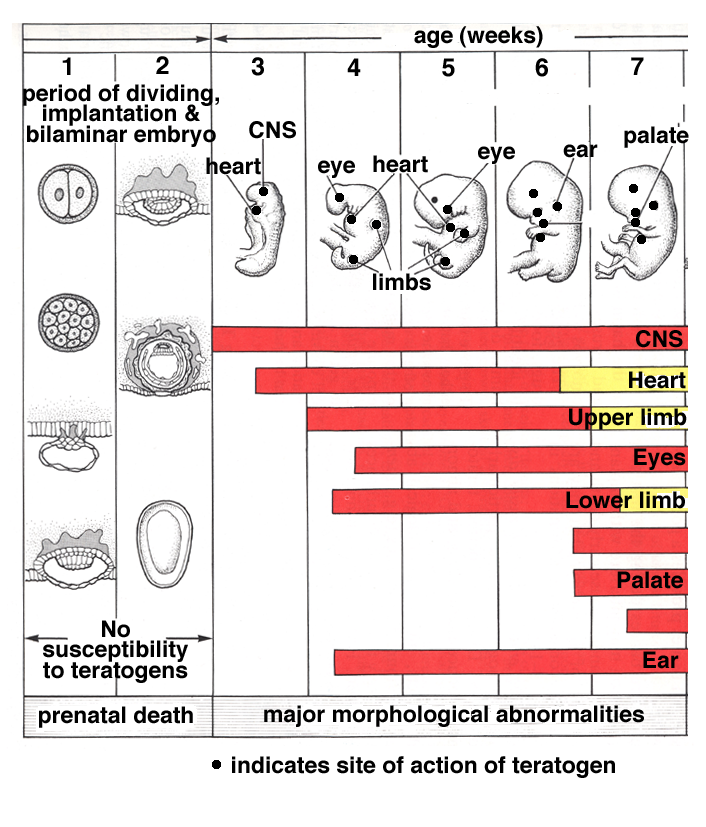 Sites and 
timing of 
action
of teratogens
in early
development
The first trimester
Summary
Greatest changes and risks for the fetus
If the fetus survives to week 13 (P), then live birth is ~95%
Limited effect on maternal system, though NB hormones
Second trimester
Overview
Safest time for the baby and the mother
Fetal weight increases from 50g – 1000g
Uterine stretch!!
Not a good time to be born! 

Detailed knowledge is limited……..
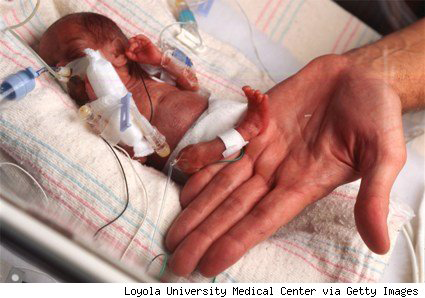 http://www.politicsdaily.com/2010/01/02/preemies-health-care-reform-and-the-cost-benefit-conundrum/
Third trimester
Weeks 27-39 (term)
Everything grows
Development of key systems
Fetus (infant) ~3.5kg at term
2 kg increase during last trimester
>30cm in length
Third trimester
Maturing of key systems for life:
Brain
Lungs
Digestion
Immune system
Third trimester
Summary
Infant size increases
Organ systems reach in utero maturity
Uterine system prepares for delivery
Risks connected with delivery process, not with pregnancy per se
Risks at delivery
Infant
Must breathe within a very short time of delivery
Must become independent of placenta
Heart circulation must change to lungs
Lungs must work
Placental development
Key points
Day 9 - embryonic
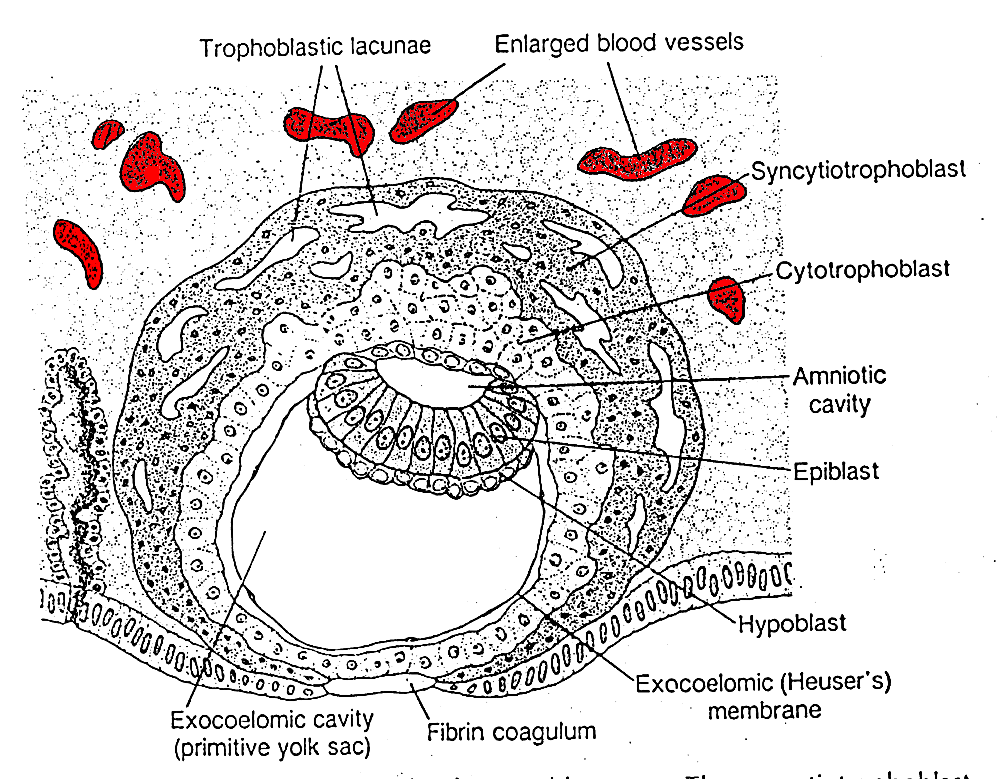 Day 21
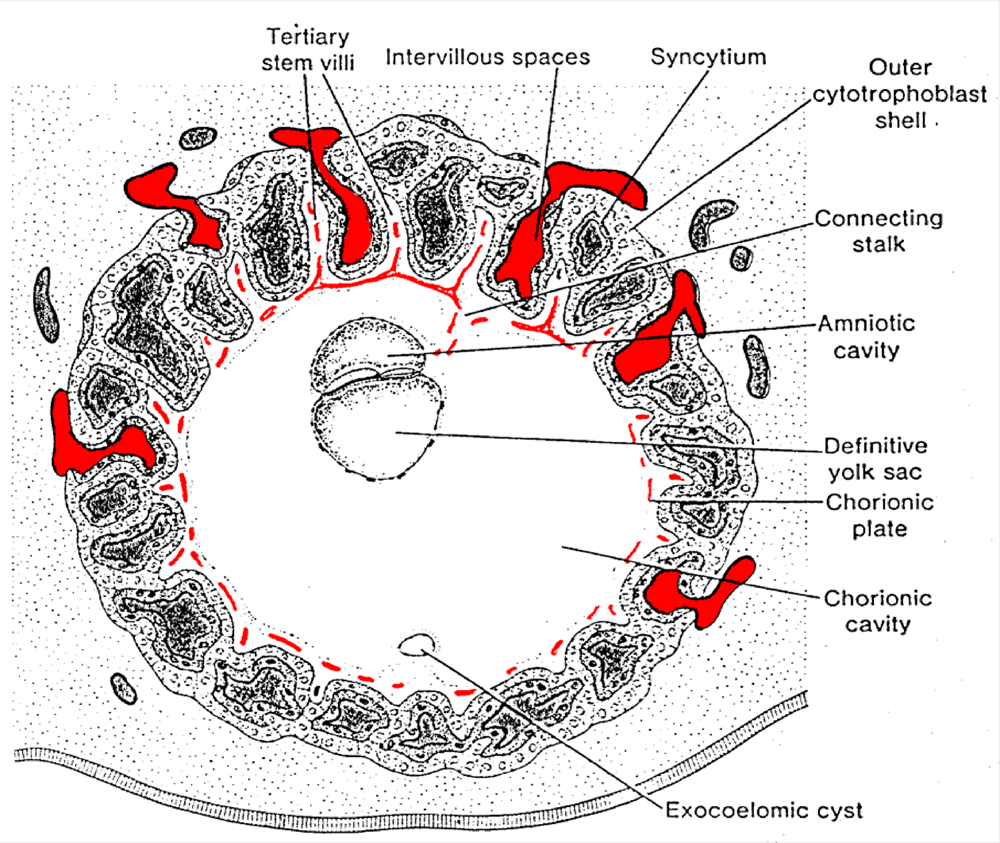 Sadler, 2006
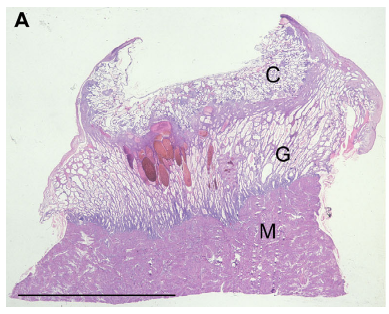 From: Hempstock et al, 2004.  Rep.Biol.Endo. Doi:10.1186/1477-7827-2-58
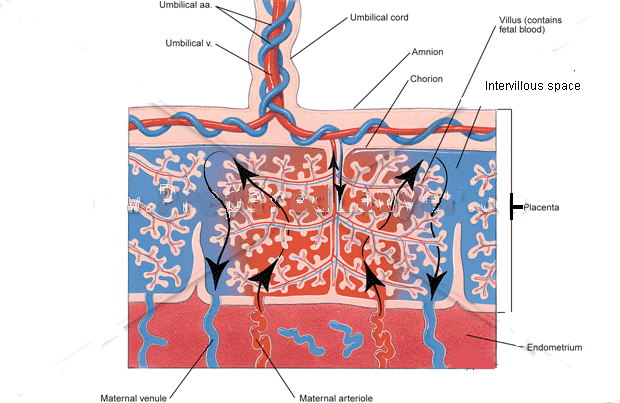 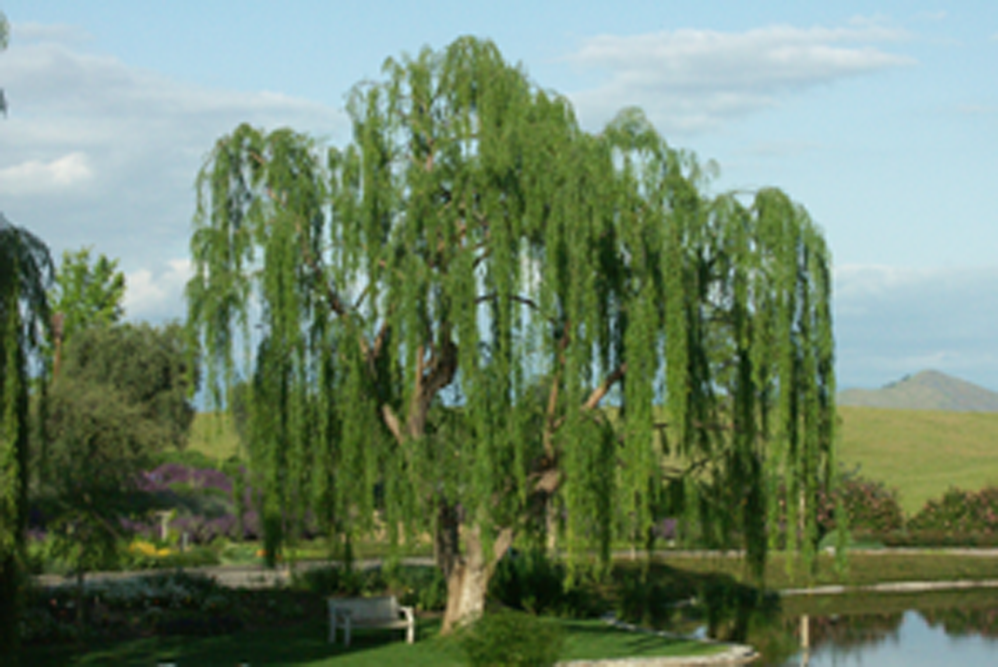 www.arnenixoncenter.org/. ../Willow%20Tree.JPG
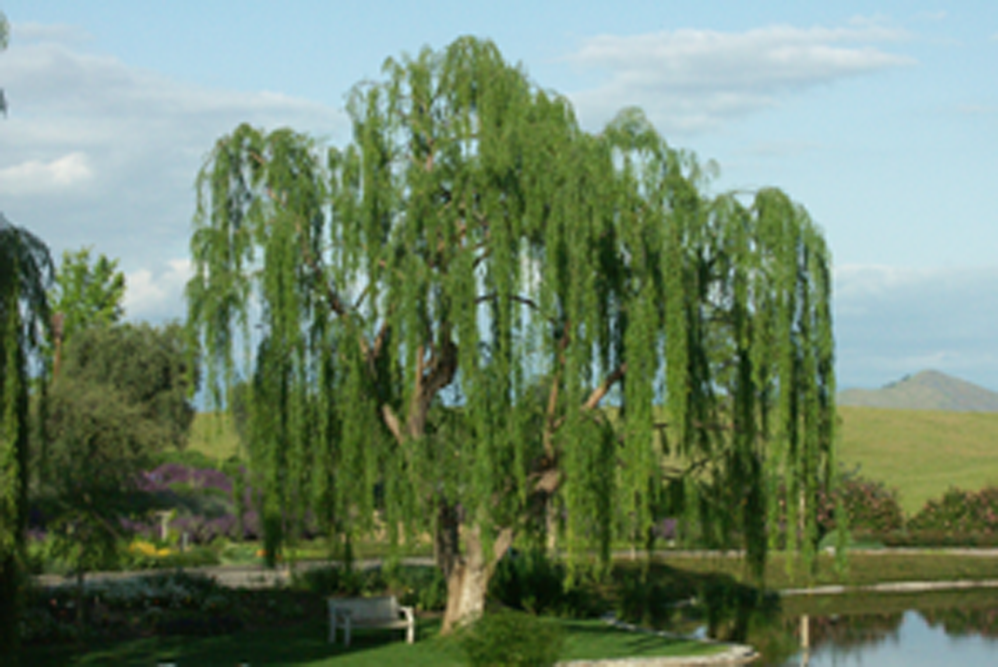 www.arnenixoncenter.org/. ../Willow%20Tree.JPG
Essential pregnancy
To focus on the main events in each trimester

Longitudinal information to follow later in the course
Essential pregnancy
0-13 weeks: The first trimester
Precondition 1: fertilisation
How do we count pregnancy?
Uterine changes following fertilisation
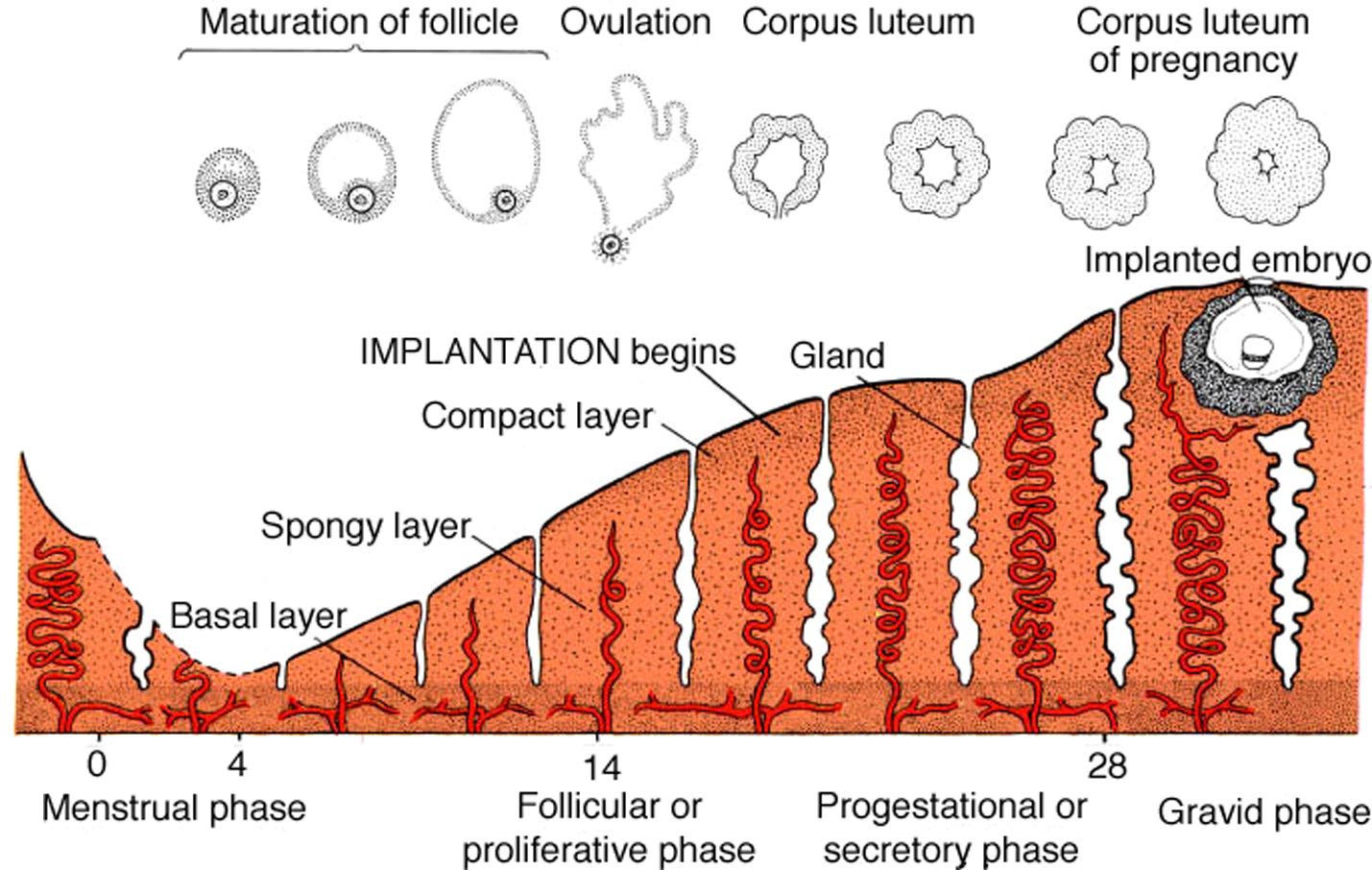 LMP
First trimester
‘Week 1 (pregnancy)’
Normal menstrual cycle days 0-7

‘Week 2 (pregnancy)’
Normal menstrual cycle days 8-14
Ends with ovulation & fertilisation
First trimester
‘Week 3 (pregnancy)’
Week 1 of embryonic development
Normal menstrual cycle days 15-21
Implantation of conceptus in decidualising endometrium begins (~day 20)
Pre-implantation development of conceptus
Preimplantation development
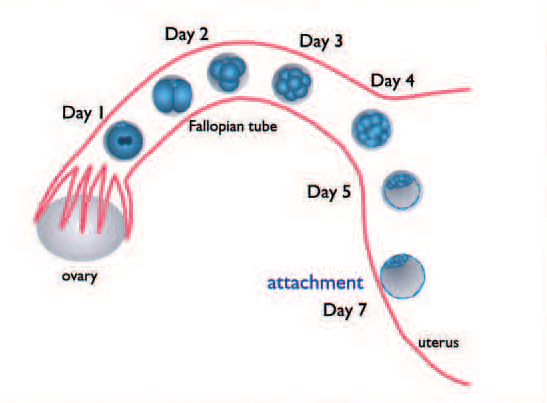 First trimester
‘Week 4 (pregnancy)’
Week 2 of embryonic development
Abnormal menstrual cycle, no endometrial shedding (day 28) – ‘missed period’
Implantation of conceptus in decidualising endometrium MOSTLY complete by day 28
Conceptus = blastocyst
Embryo – consists of 2 layers of cells
Placenta – trophoblast differentiation by end of week 2, primary structure developing
Day 9 - embryonic
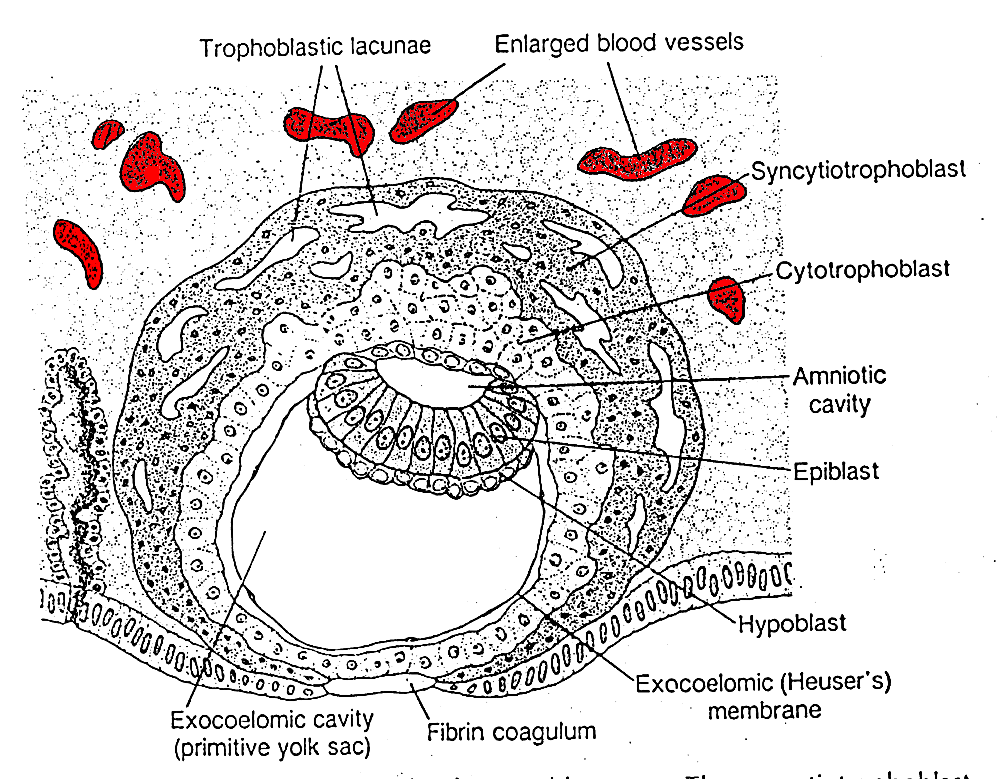 First trimester
‘Week 5 (pregnancy)’
Week 3 of embryonic development
Maternal – increasing levels of progesterone from corpus luteum, increasing hCG from conceptus.  Pregnancy test may be positive.
Definite ‘missed period’
Embryo – gastrulation: formation of 3 layer disc, initiation of CNS & blood vessels – 3mm
Placenta – structure of villi present, contain fetal blood vessels; contact with maternal capillaries
Day 21
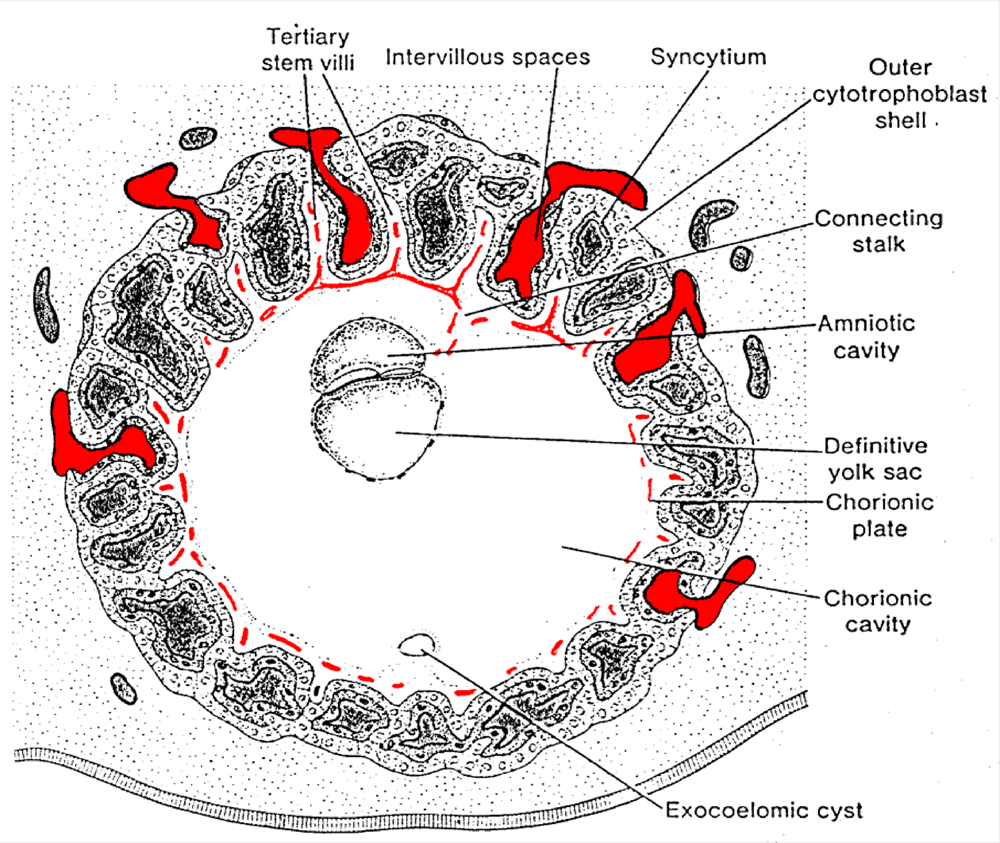 Sadler, 2006
First trimester
‘Week 6 (pregnancy)’
Week 4 of embryonic development
Maternal – hormone levels increasing
Embryo – Closure of neural tube. Heart, face, arm initiated. 4mm
Placenta – villi become more elaborate. Cytotrophoblast shell isolates conceptus from maternal blood supply. Umbilical cord forming.
First trimester
‘Week 7 (pregnancy)’
Week 5 of embryonic development
Maternal – hCG levels increasing rapidly
Embryo - Face & limbs continue. (5-8mm). Isolated from maternal blood supply.
Placenta – Histiotrophic nutrition established. Progesterone production increasing
First trimester
‘Week 8 (pregnancy)’
Week 6 of embryonic development
Maternal – hCG levels reaching their peak. Corpus luteum beginning to degenerate.
Embryo - Face, ears, hands, feet, liver, bladder, gut, pancreas.  (10-14mm) 
Placenta – no major changes in structure, but progesterone production increases further. 
Spiral arteries of decidualised endometrium: start of remodelling by placental cells.
First trimester
‘Week 9 (pregnancy)’
Week 7 of embryonic development
Maternal – Second period missed. Corpus luteum regresses; ‘luteo-placental shift’. 
Embryo - Face, ears, fingers, toes. (17-22mm)
Placenta – becomes the main source of progesterone to sustain the pregnancy
Spiral artery remodelling continues
First trimester
‘Week 10 (pregnancy)’
Week 8 of embryonic development
Maternal – no major changes
Embryo - Lungs, liver, kidneys, (28-30mm)
Placenta – no major changes
First trimester
‘Week 11 (pregnancy)’
Week 9 of embryonic development
Maternal – no major changes
Embryonic stage now completed, referred to as fetus. 
Placenta – interface with decidual spiral arteries changes, placenta begins to receive full maternal blood supply.
Early in development embryos of different species look very similar.
First trimester
‘Week 12 (pregnancy)’
Week 10 of embryonic development
Maternal – no major changes
Fetus – gradual growth
Placenta – completion of exposure to maternal blood supply
First trimester
‘Week 13 (pregnancy)’
Week 11 of embryonic development
Maternal – end of first trimester.  3rd missed period. 
Fetus – 8cm / 45g
Placenta – Little change.  ~5cm in diameter.
Blastocyst
Fetus
Embryo
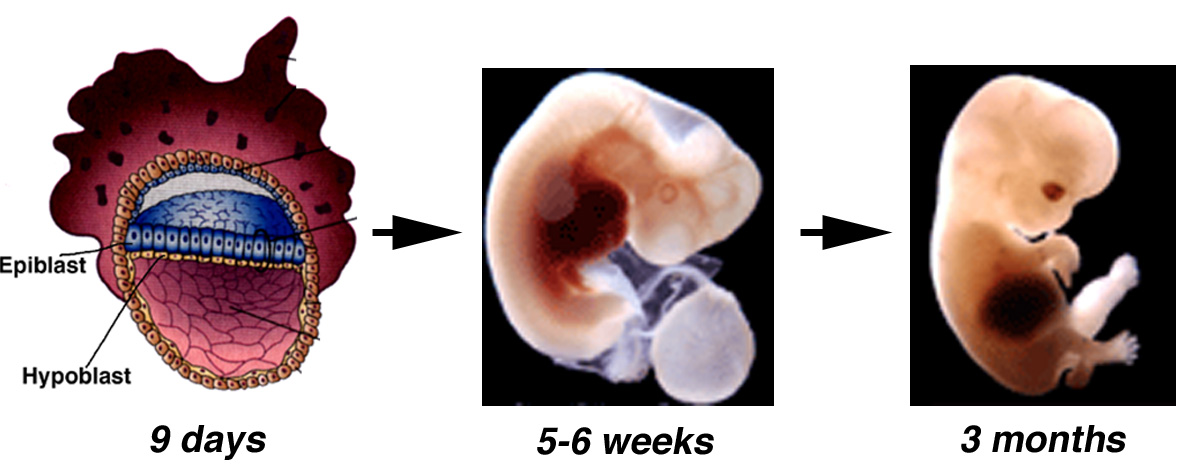 The first trimester
Summary
Greatest changes and risks for the fetus
If the fetus survives to week 13 (P), then live birth is ~95%
Limited effect on maternal system, though NB hormones
The second trimester
Weeks 14-27
Maternal changes become obvious
Fetus changes from development to growth
The limit of fetal life (end of trimester)
After 12 weeks of pregnancy
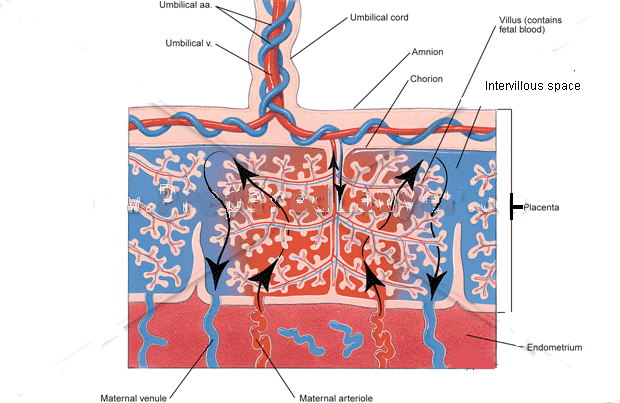 Maternal changes
Increased weight
Increased blood volume
Increased blood clotting tendency
Decreased blood pressure
Altered hormones
Altered appetite (quantity and quality)
Altered fluid balance
Altered emotional state
Altered joints
Altered immune system
Second trimester
Overview
Safest time for the baby and the mother
Fetal weight increases from 50g – 1000g
Placental size increases from 5cm-20cm
Uterine stretch!!
Progesterone levels continue to increase
Estrogens increase
Not a good time to be born! 

Detailed knowledge is limited……..
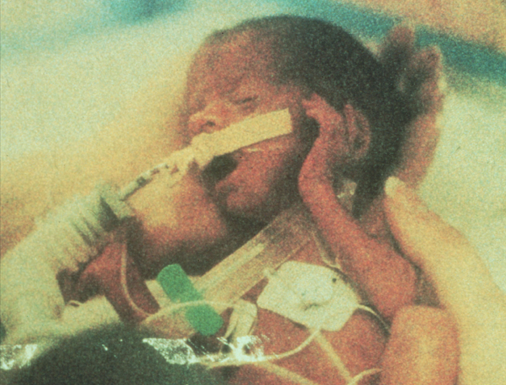 Third trimester
Weeks 27-39 (term)
Everything grows
Fetus (infant) ~3.5kg at term
2 kg increase during last trimester
>30cm in length
Placenta ~0.5 kg, 25cm in diameter
Effectiveness of placenta: 50g – 1000g –  2000g per trimester
Third trimester
Maturing of key systems for life:
Brain
Lungs
Digestion
Immune system
Third trimester
Summary
Infant size increases
Organ systems reach in utero maturity
Uterine system prepares for delivery
Risks connected with delivery process, not with pregnancy per se
Phase 1 (many hours)
Phase 2 (hours)
Phase 3 (30 min)
Labour stages
Not in labour (~39 weeks)
Latent stage (~8 weeks)
Labour (12-48 hours)
13w                    26w                   39w
First trimester  Second trimester   Third trimester
Contractions, cervical changes
Baby delivered
Placenta delivered
Risks at delivery
Placenta
Disposable, has done its job
Can be lost without a problem
Placenta & umbilical cord have NO nervous system
Risks at delivery
Infant
Must breathe within a very short time of delivery
Must become independent of placenta
Placenta must be separated (limit blood loss)
Heart circulation must change to lungs
Lungs must work
Risks at delivery
Mother
Blood loss
All placenta MUST leave uterus
Link between these factors
Other factors
Learning objectives
Trimester 1 – slide 85
Trimester 2 – slide 89
Trimester 3 – slide 91 & 92